Observatoire départemental de la pauvreté des enfants en Meurthe-et-Moselle
Indicateurs et analyses
EXTRAITS
Plan de lutte contre la pauvreté des enfants
Sommaire
2
CARTE DES INTERCOMMUNALITES
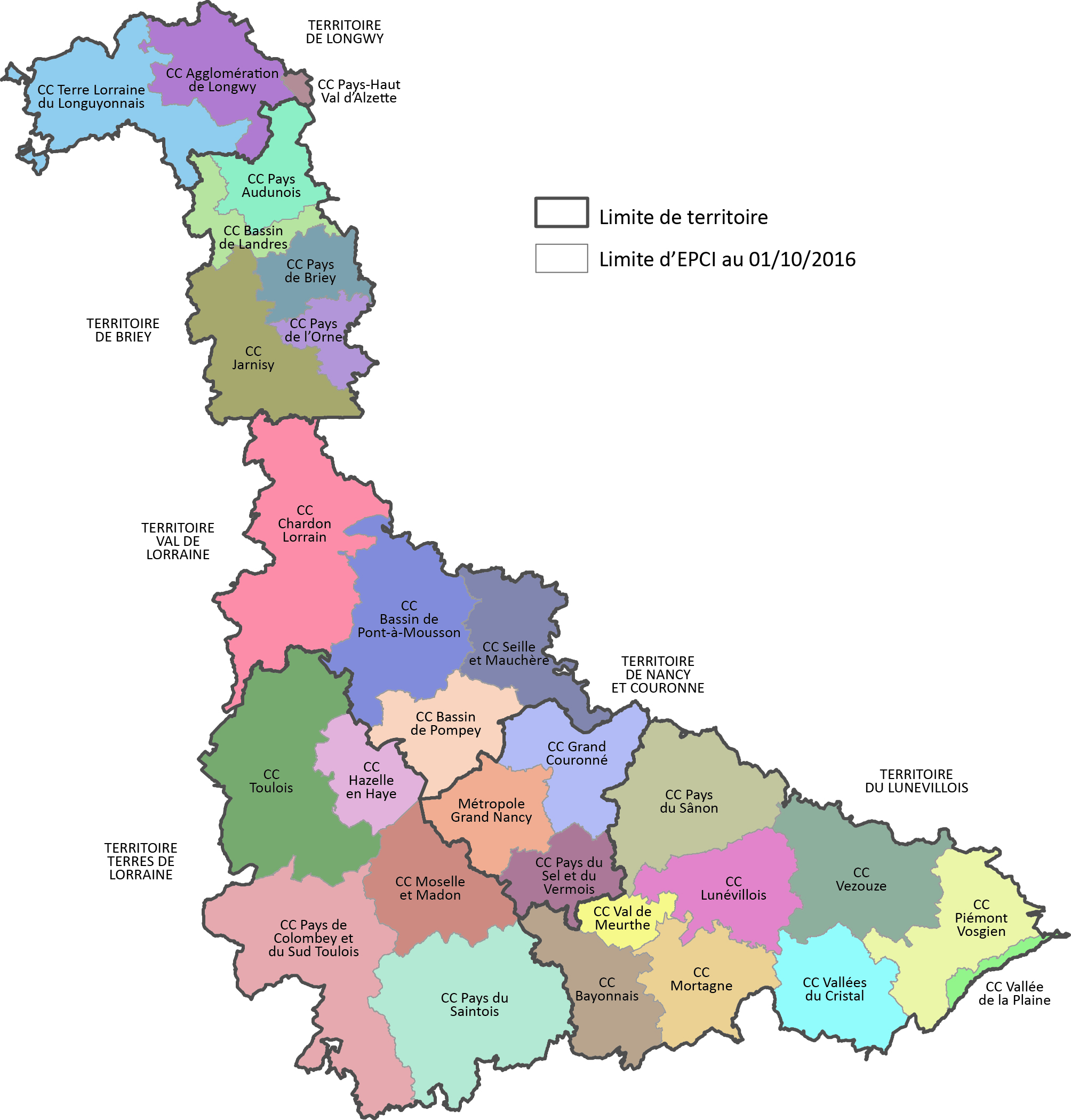 3
INDICE DE PAUVRETE - PRECARITE
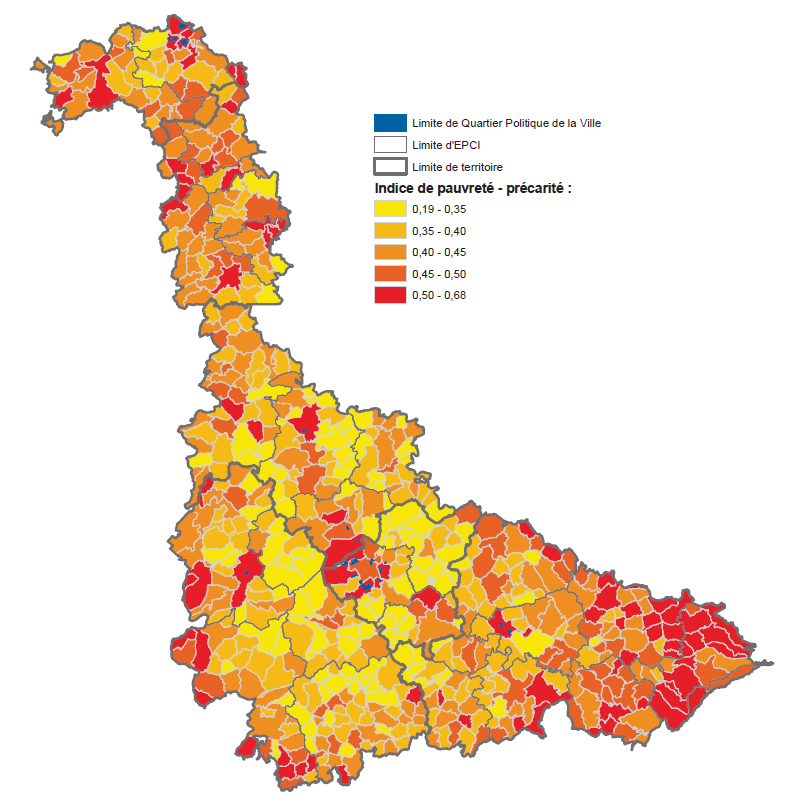 4
PART DES 15-19 NON SCOLARISES SANS DIPLOME EN 2012
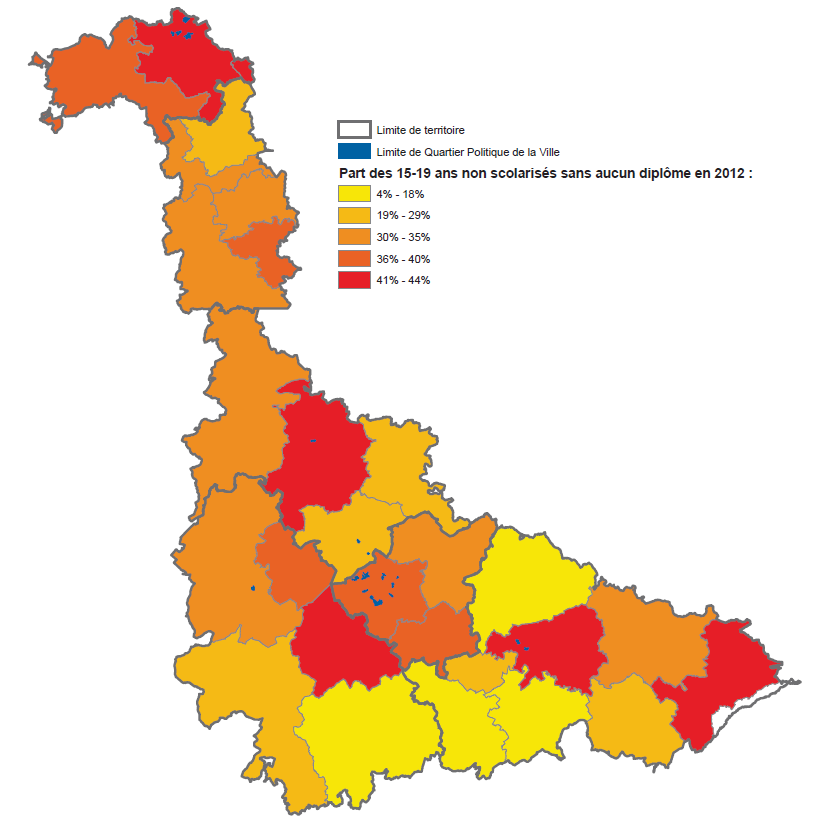 5
ENFANTS DE 0-17 ANS VIVANT EN FAMILLE MONOPARENTALE SELON L’ACTIVITE DU PARENT EN 2012
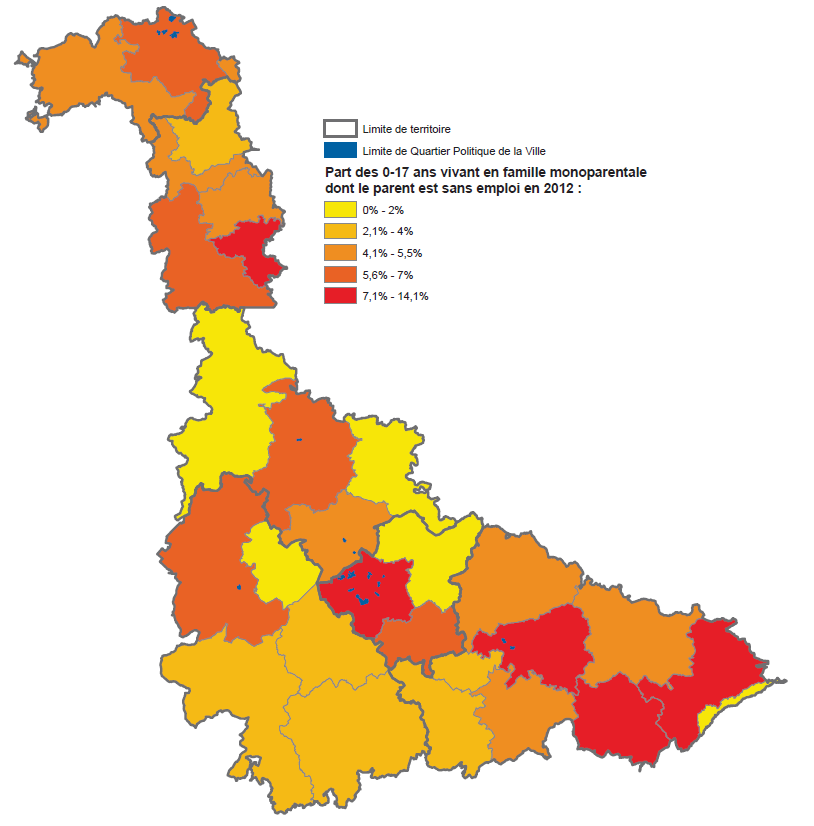 6
TAUX DE SCOLARISATION DES ENFANTS AGES DE 2 ANS EN 2012
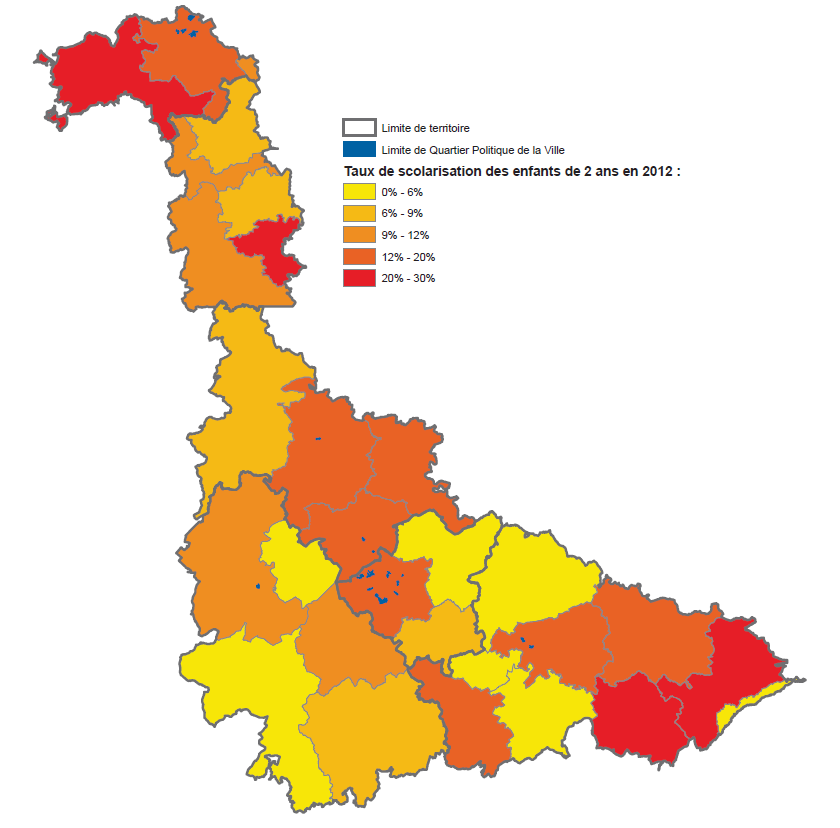 7
INDICE SOCIAL DES COLLEGES ENTRE 2013 ET 2015
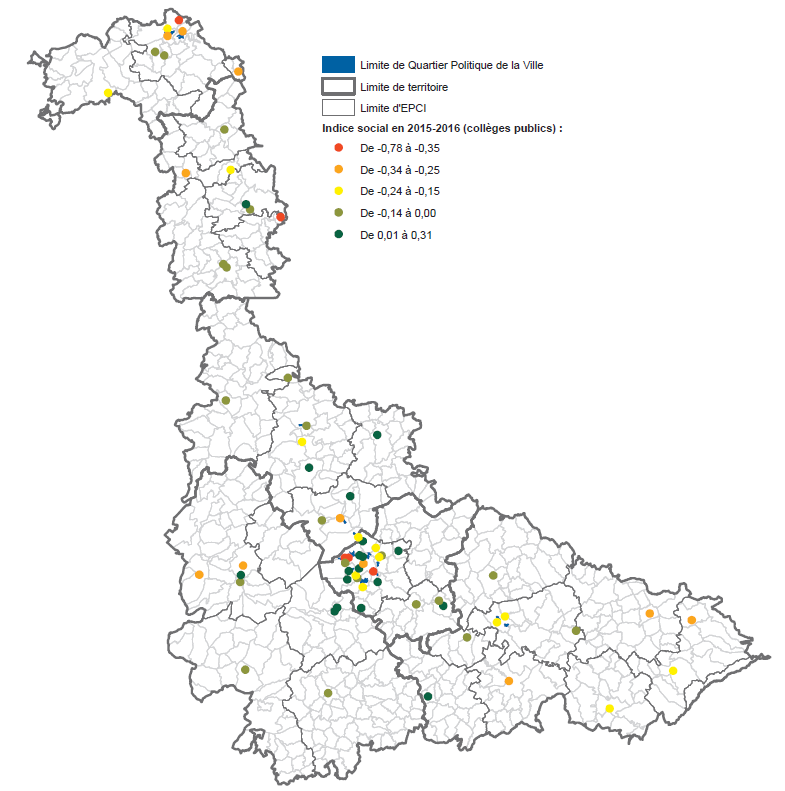 8
TAUX DE BENEFICIAIRES DE MESURES ASE EN 2015
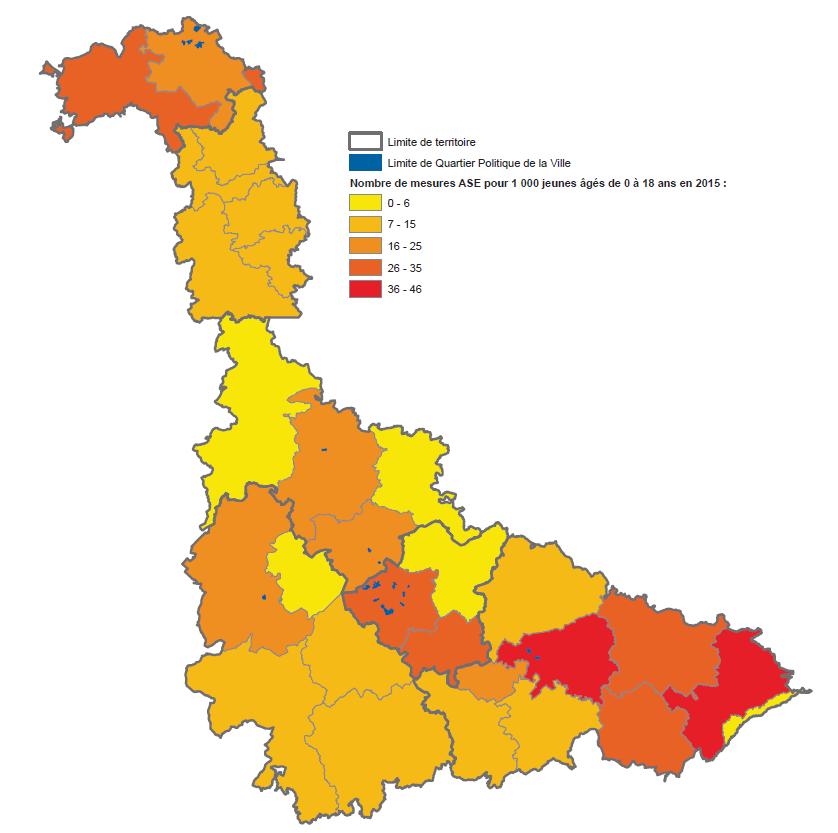 9
PART DES MENAGES DONT LES PRESTATIONS CAF REPRESENTENT 100 % DES REVENUS EN 2014
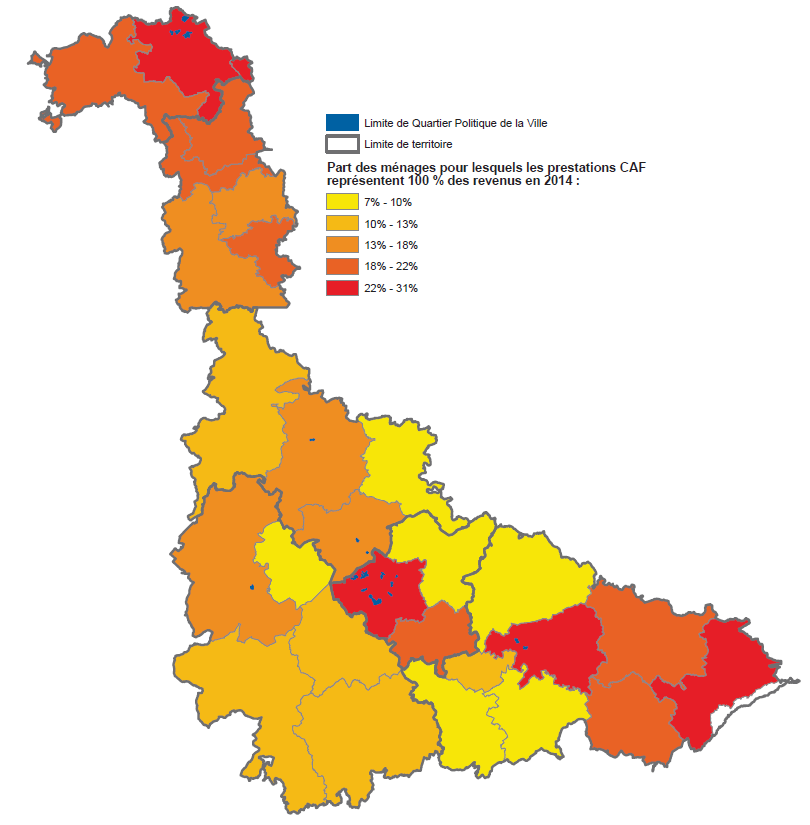 10
TABAC PENDANT LA GROSSESSE (ENFANTS NES EN 2014)
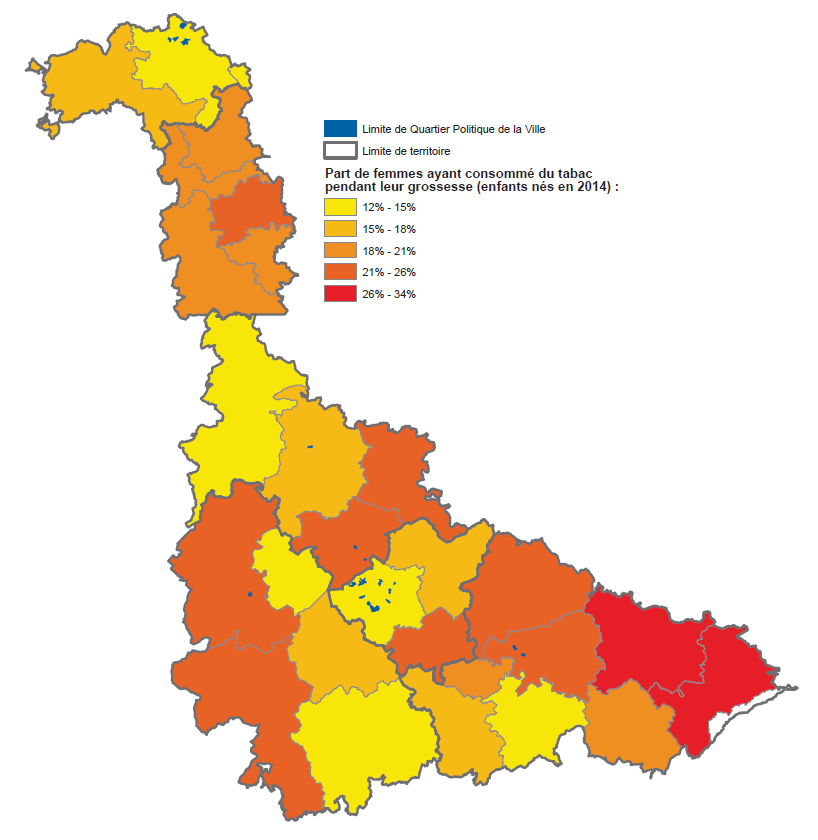 11
EXAMEN DU LANGAGE
(BILANS DE SANTE EN ECOLE MATERNELLE 2014-2015)
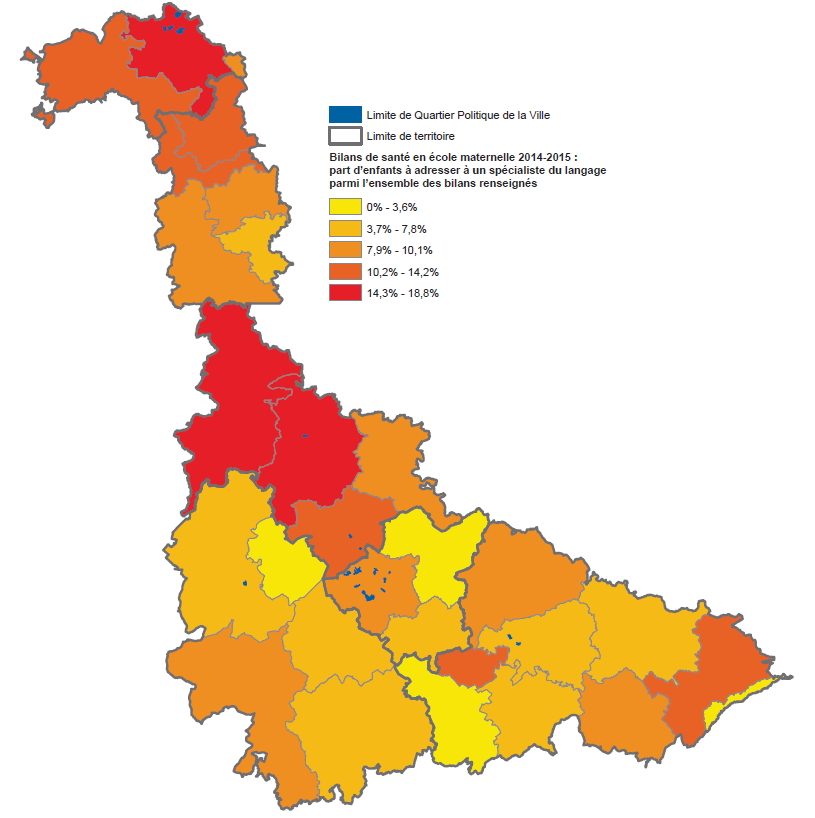 12